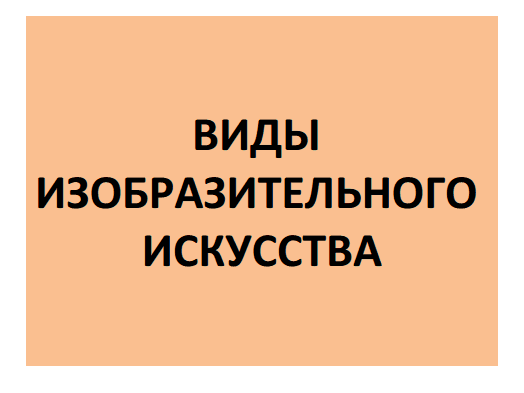 Живопись
Искусство создания художественных образов красками.
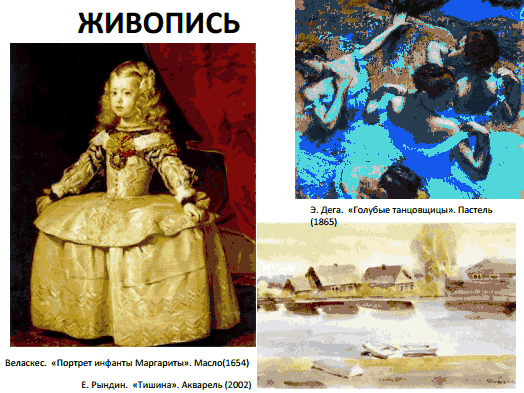 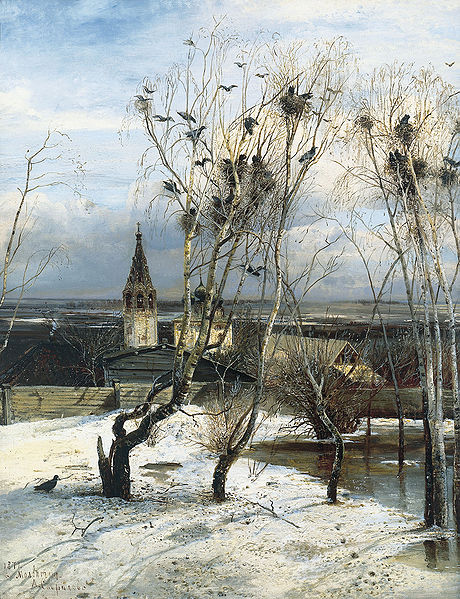 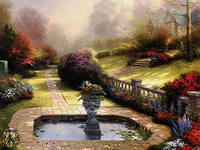 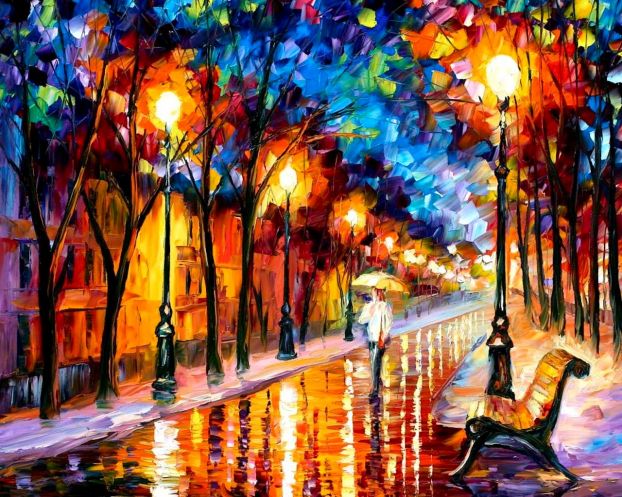 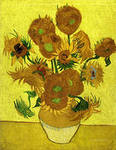 Графика
Искусство изображения предметов линиями и штрихами, без красок.
Графика от слова «графо» пишу, черчу, рисую. Первые произведения графики- наскальные росписи, первобытного искусства.
Наскальные рисунки
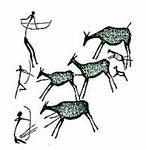 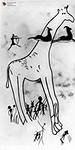 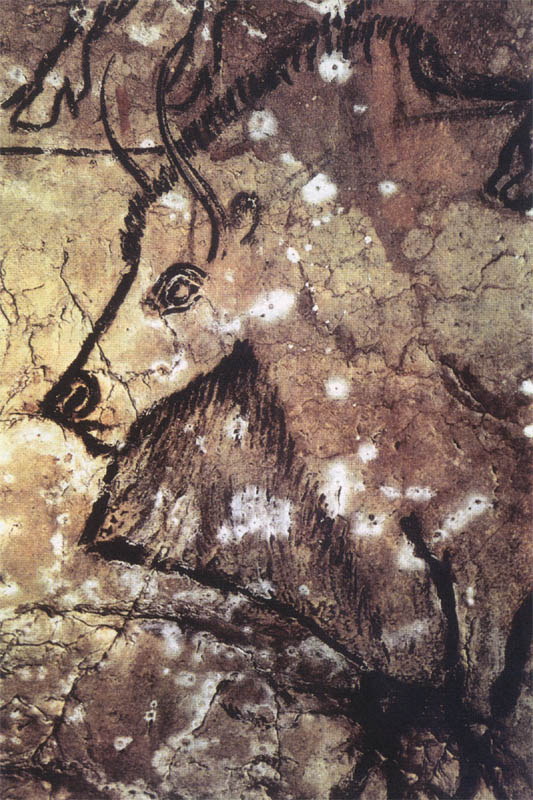 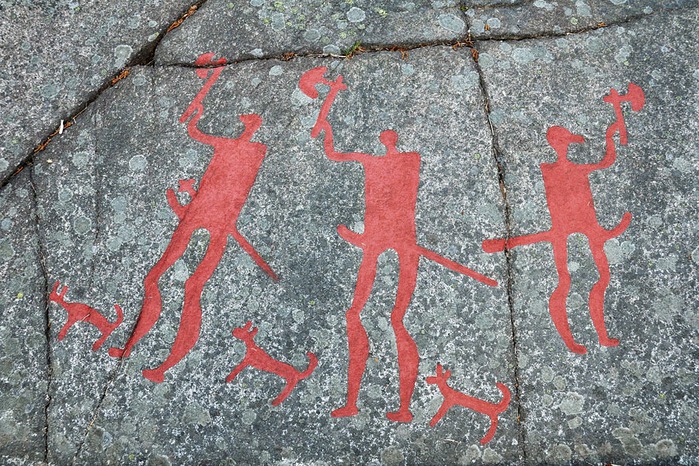 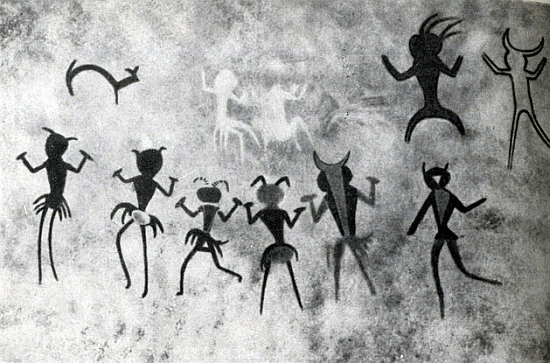 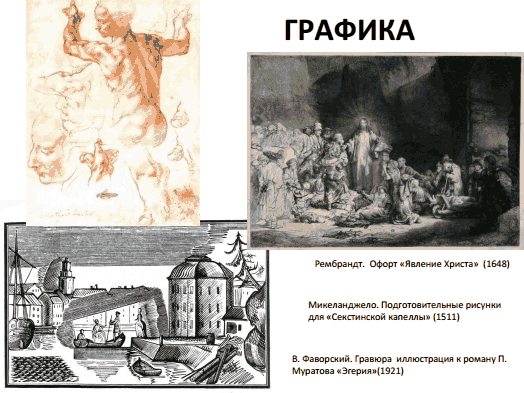 Скульптура
Искусство создания объемных художественных произведений путем резьбы, высекания, лепки или отливки.
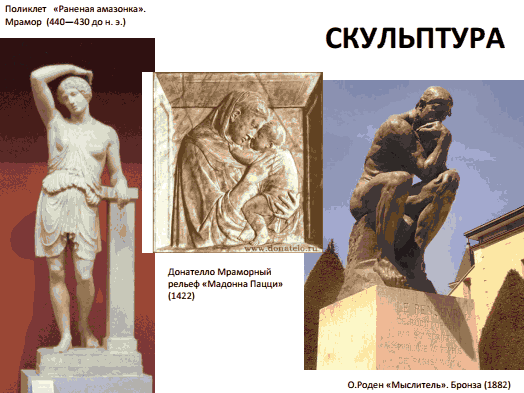 Архитектура
искусство постройки зданий и сооружений для жизни и деятельности человека. Слово « архитектура» произошло от греческого 
«архус»-главный, высший
«тектанико»- строительство.
Архитектура Древней Греции
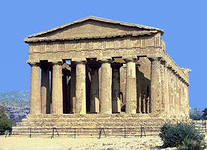 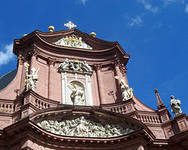 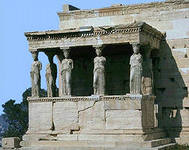 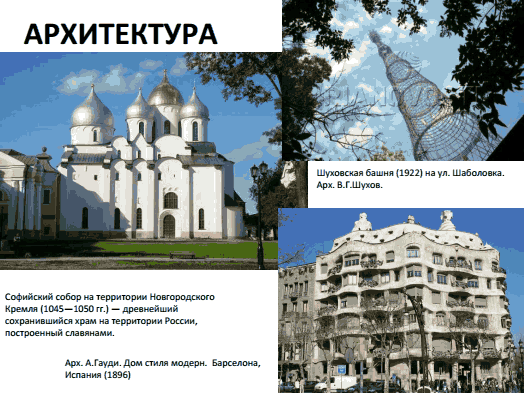 Декоративно - прикладное искусство.
Создание художественных изделий, имеющих практическое значение в общественном и частном быту.
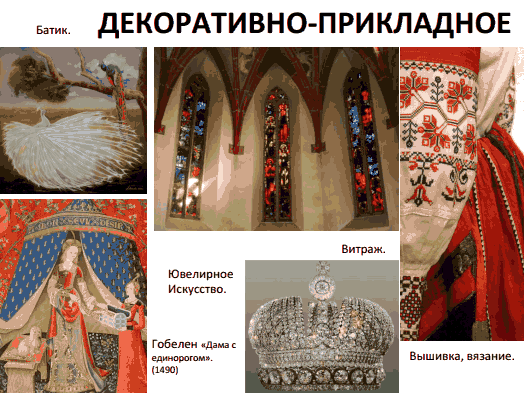 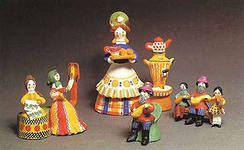 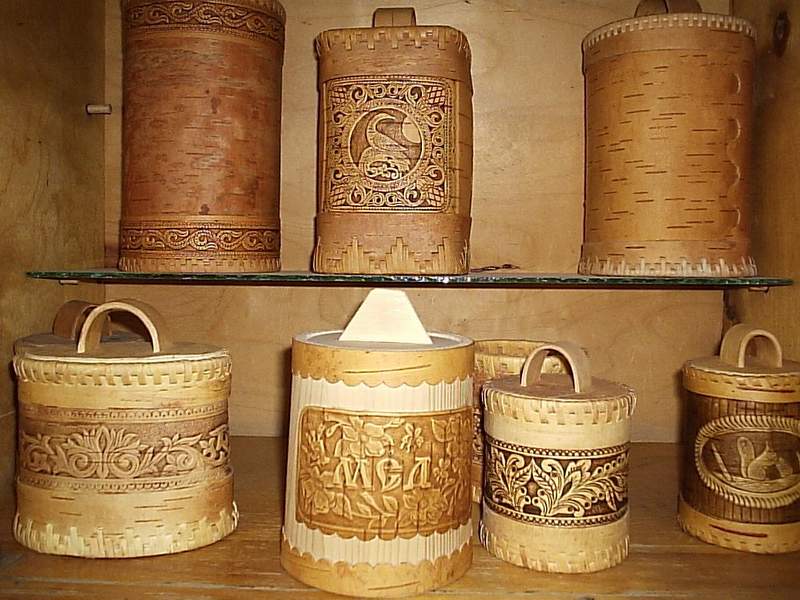 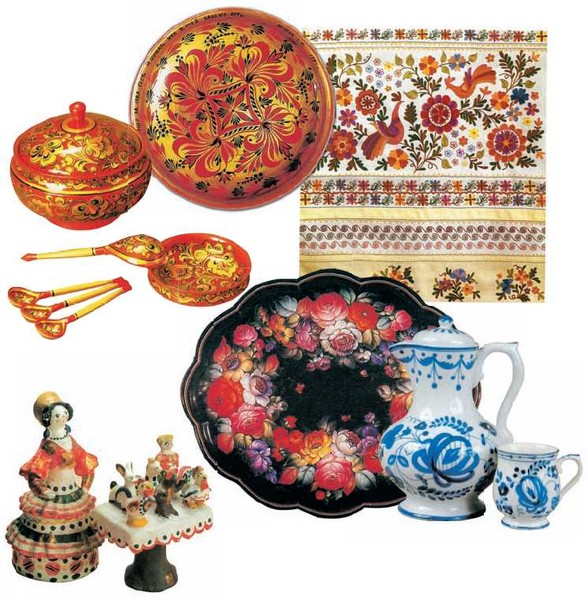 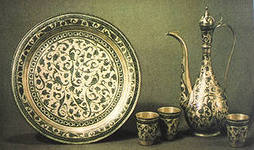 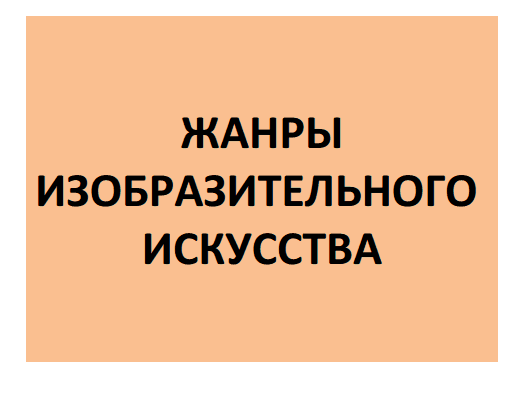 Натюрморт- (от франц.naturemorte)  «мертвая природа.»
картины, героями которых являются различные предметы обихода, фрукты, цветы или снедь (рыба, дичь).
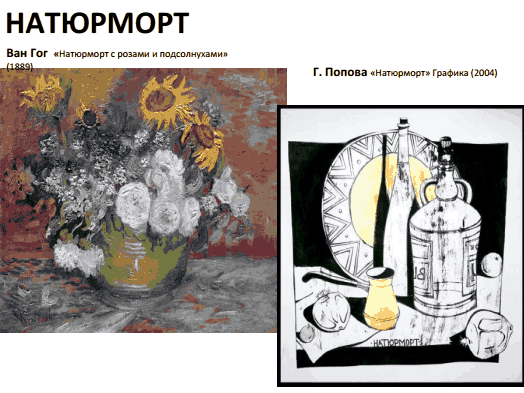 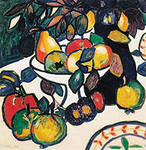 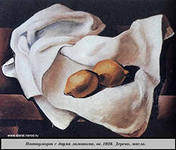 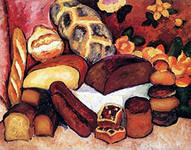 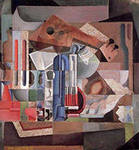 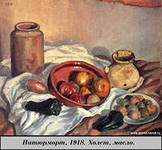 Пейзаж-
от франц. paysag, от pays-страна, местность, как самостоятельный жанр, возник в Голландии.
Картины, в которых природа стала их главным содержанием.
Пейзажи голланских художников
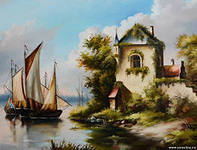 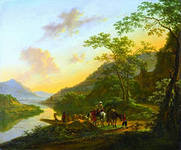 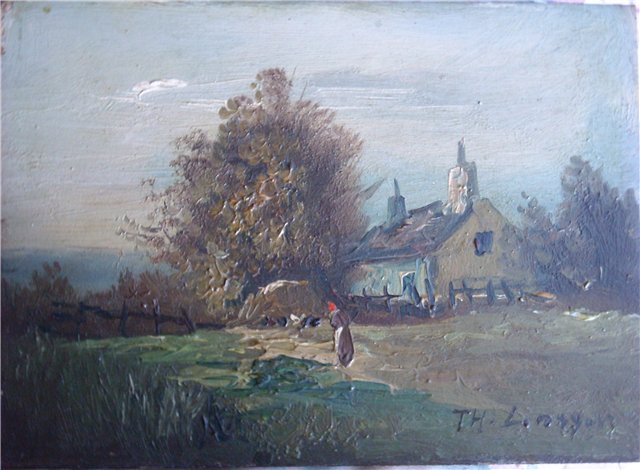 Горный пейзаж
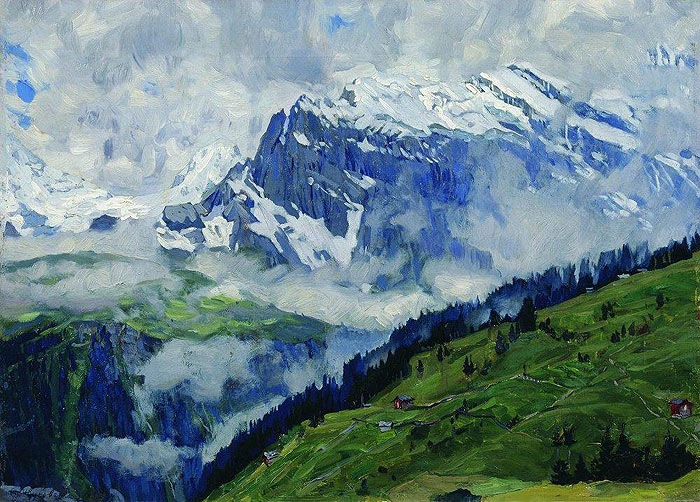 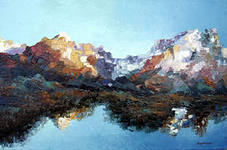 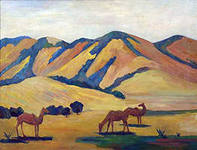 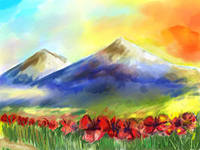 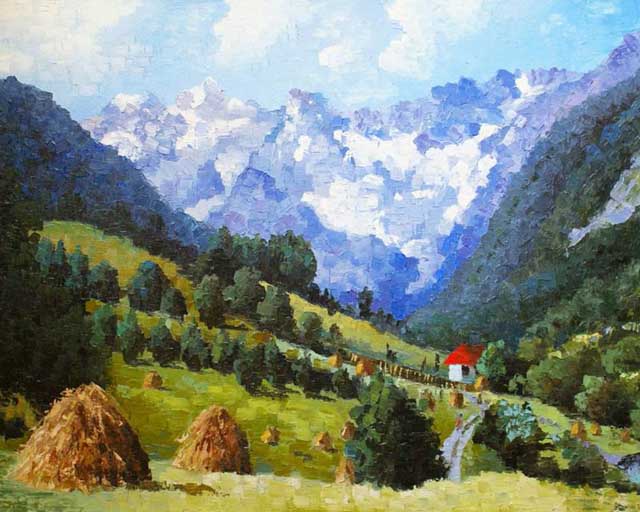 Деревенский пейзаж
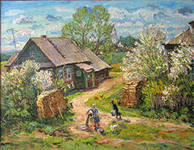 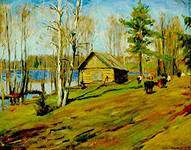 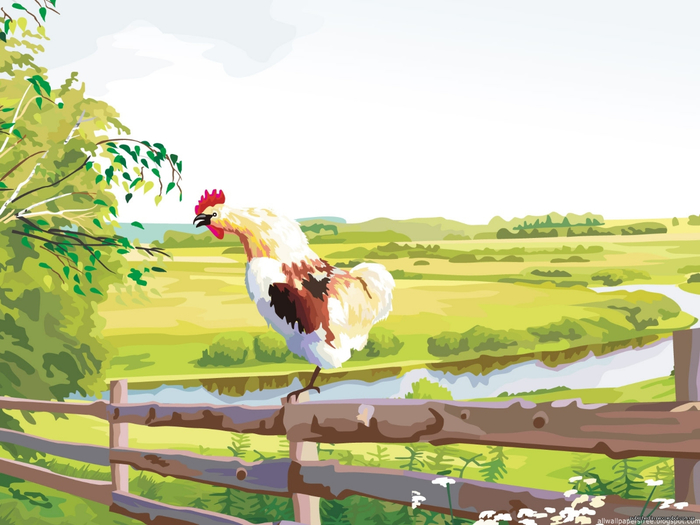 Городской пейзаж
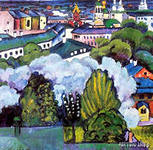 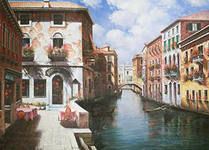 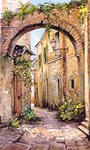 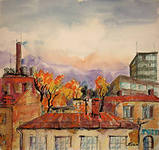 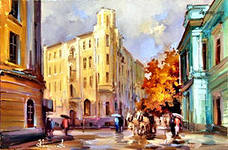 Морской пейзаж
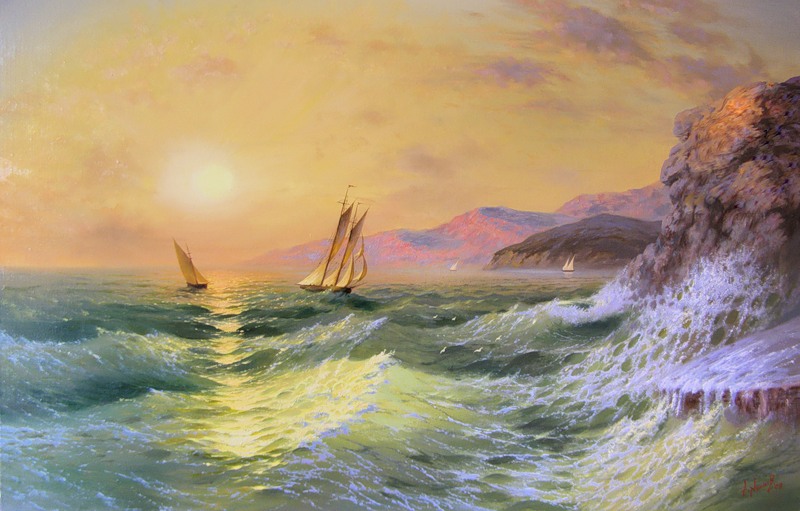 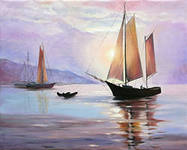 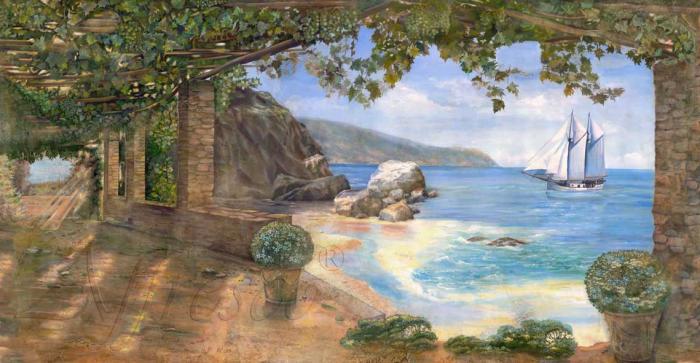 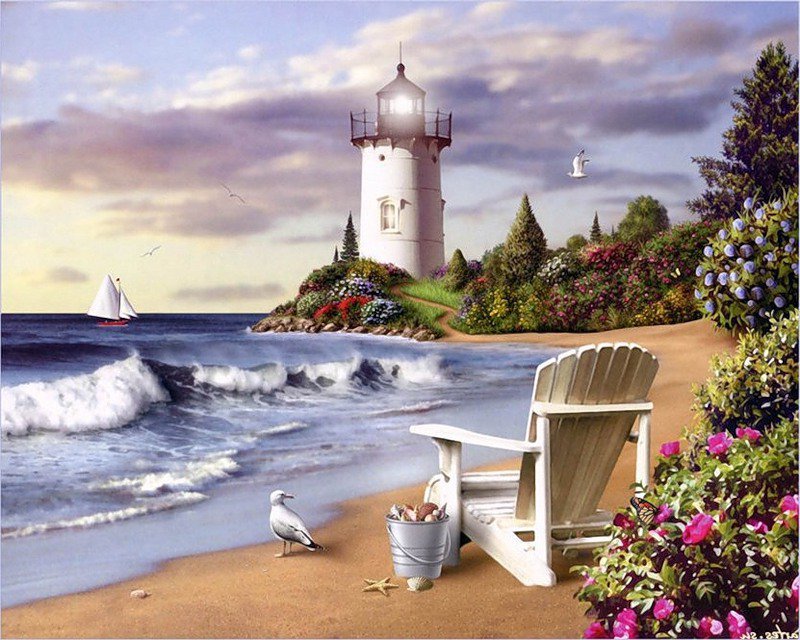 Пейзаж по временам года.
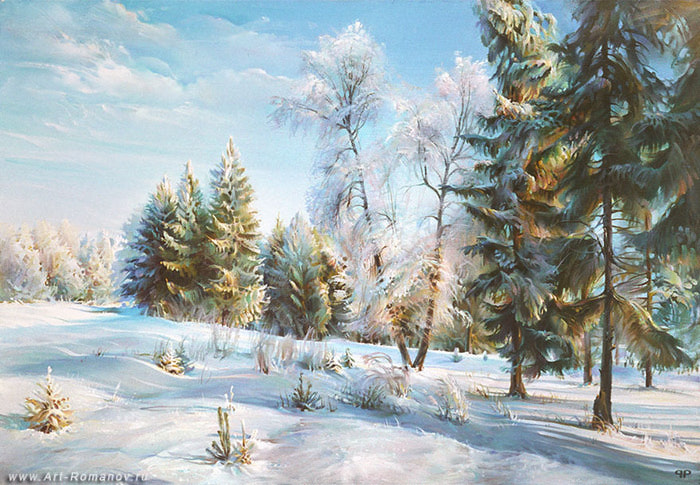 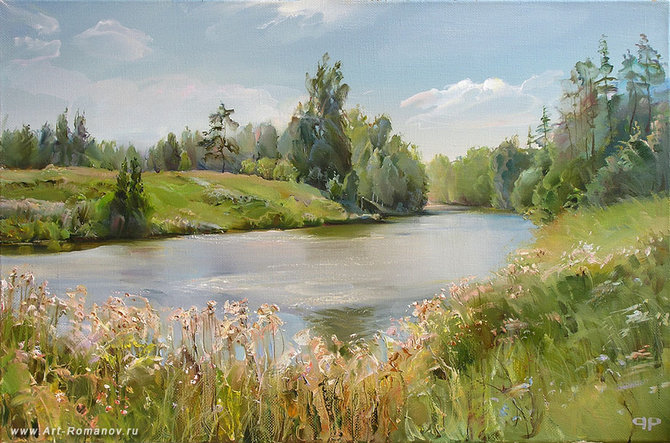 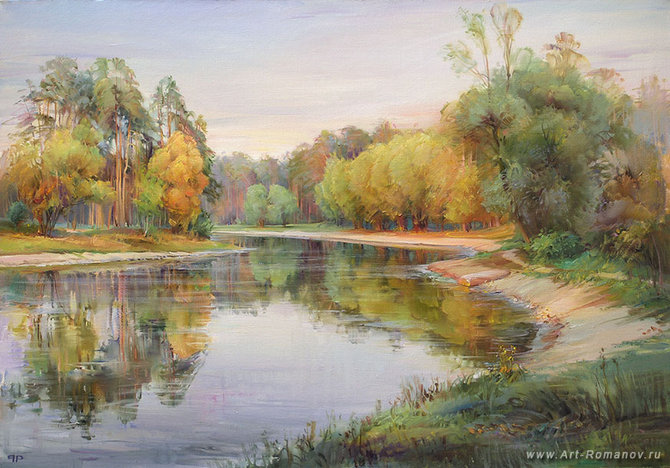 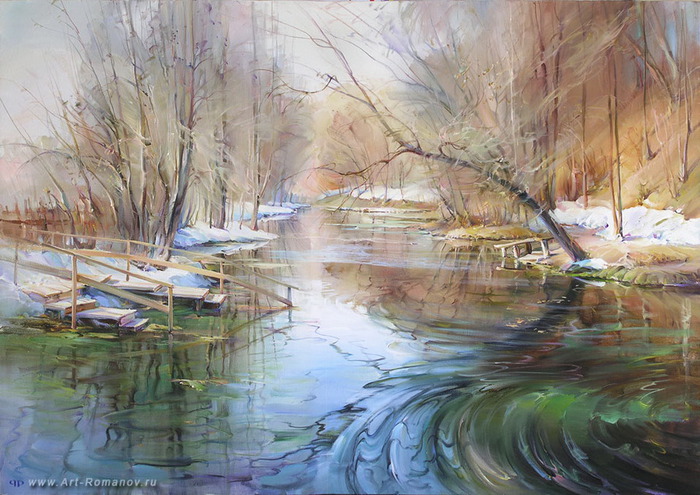 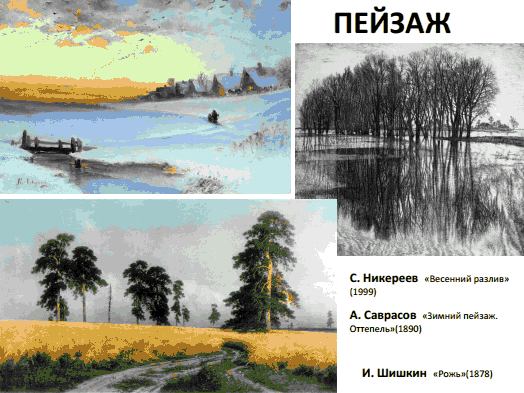 Портрет
Изображение на картине какого-нибудь человека или группы людей.

Автопортрет-портрет написанный с самого себя.
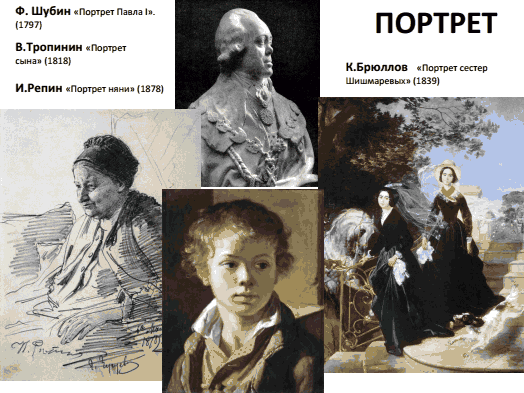 Автопортреты
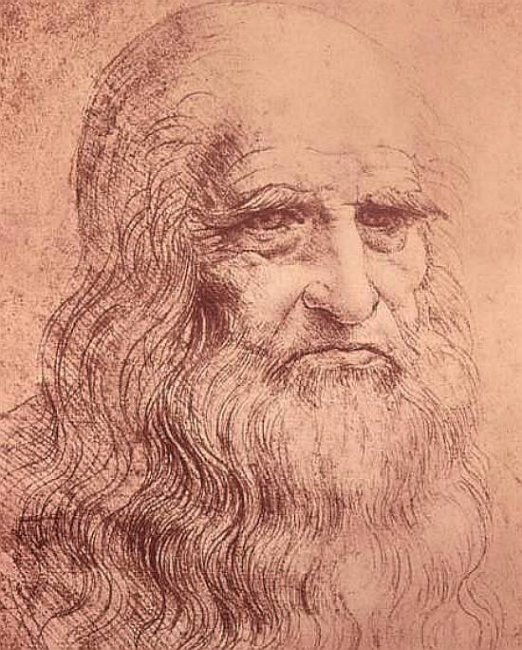 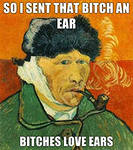 Бытовой жанр
Это картины в которых изображены сцены из жизни людей
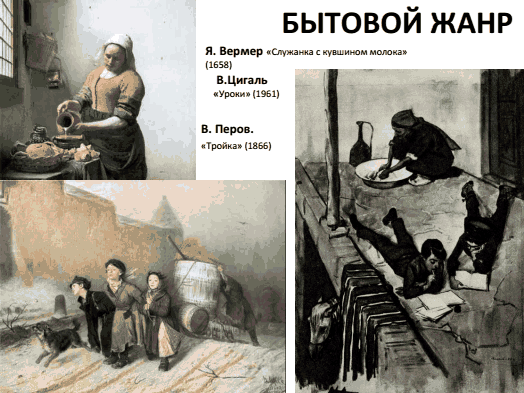 Исторический жанр
Картины, содержащие события прошедших веков.
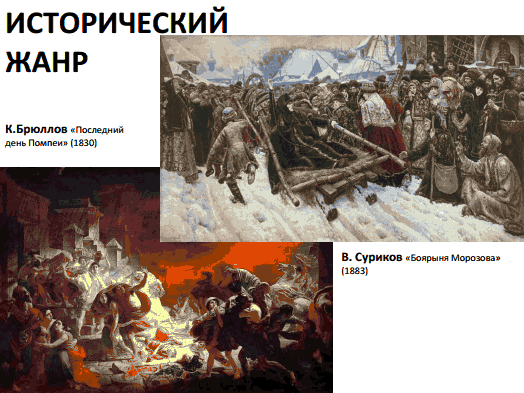 Анималистический жанр- это произведения искусства на которых изображены животные.
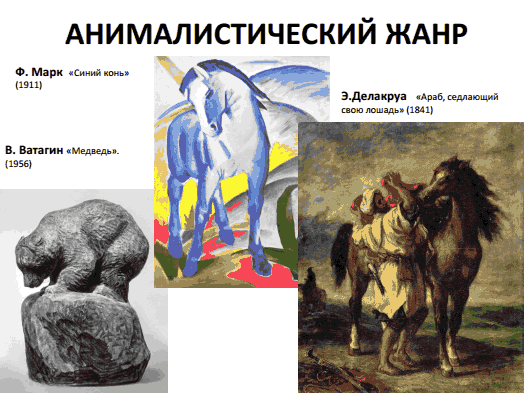 Спасибо за внимание!
Самостоятельная работа.
Определить вид и жанр картины.
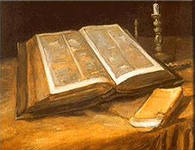 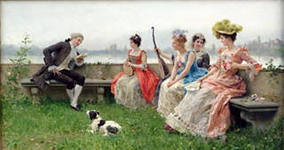 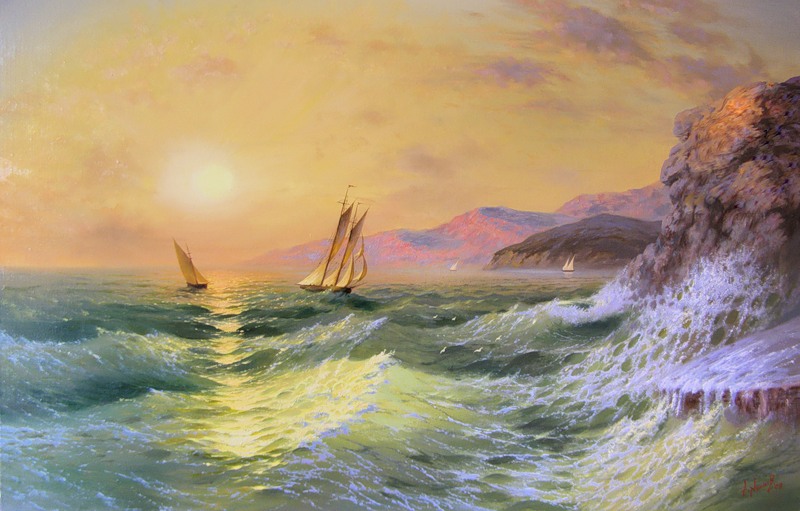 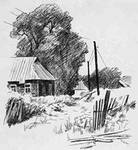 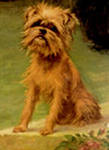 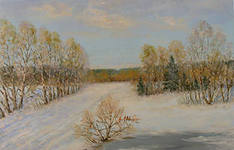 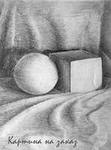 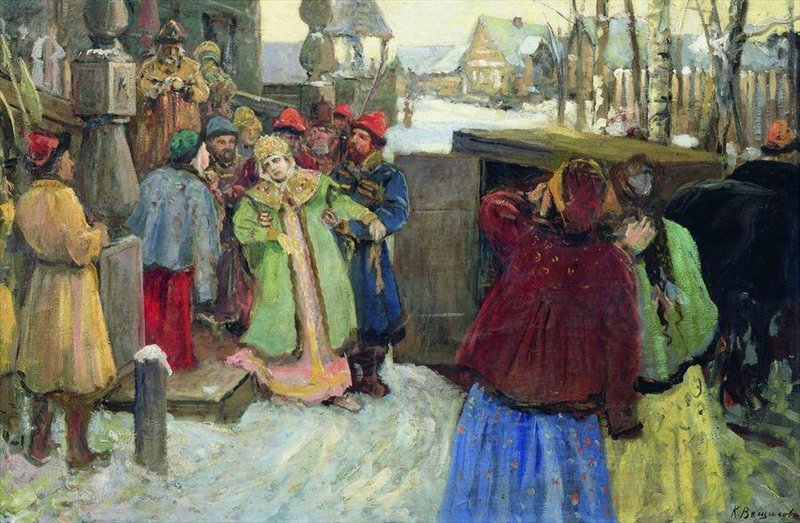 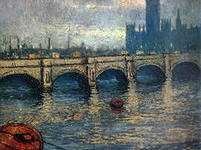 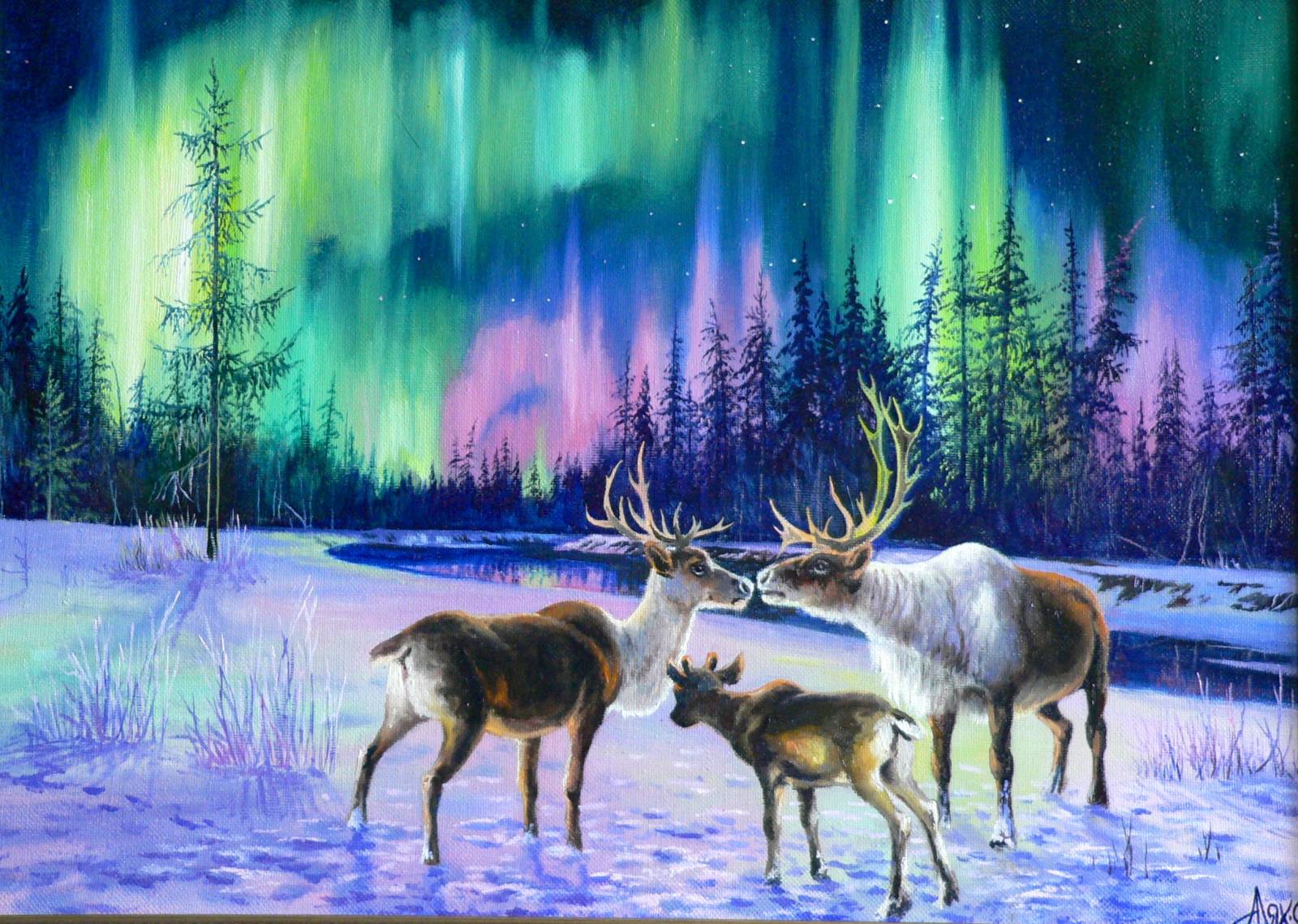 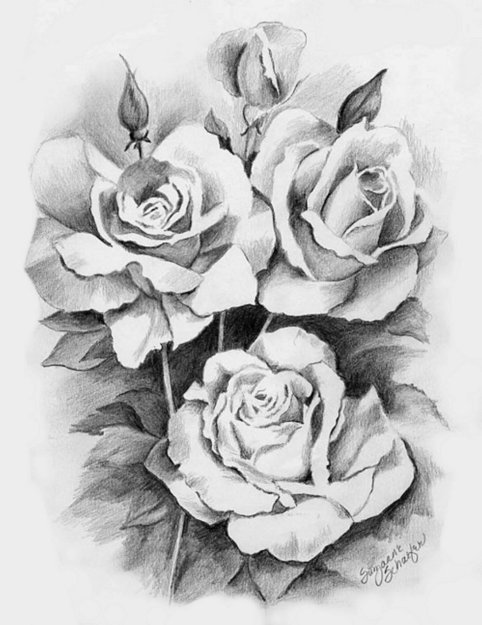 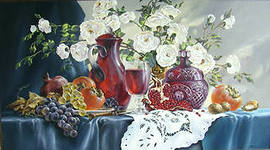 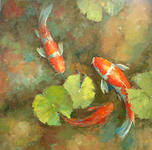 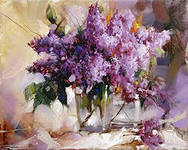 Молодцы!